МАТЕРИАЛ К ОБСУЖДЕНИЮ
При поддержке
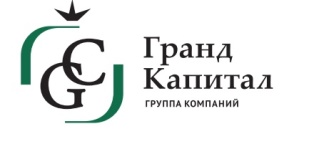 2021 г.
ИНДЕКС
«АДМИНИСТРАТИВНОЕ ДАВЛЕНИЕ – 2021»

 «КРАСНОЯРСКИЙ КРАЙ»
ОБ ИНДЕКСЕ
Уважаемые коллеги, представляем третий ежегодный «Индекс административного давления» .
Прошлогодние Индексы сыграли свою роль. Совместная отработка их показателей  руководством субъектов Федерации, органами прокуратуры и уполномоченными по защите  прав предпринимателей показала большие возможности влиять на ситуацию, в результате  позиции многих субъектов Федерации в  Индексе последовательно улучшались. 
Ключевым результатом Индексов в прошлом году стала готовность органов власти и контрольно-надзорных органов воспринять экстренные меры в контрольно-надзорной сфере, связанные с пандемией COVID-19 – мораторий на проверки и переход к профилактическому подходу.
Как результат, общее количество проверок на федеральном, региональном и муниципальном уровнях снизилось на 60 %, улучшилcя ряд показателей Индекса в целом по ведомствам. Соответственно улучшились физические показатели, на основе которых рассчитывается Индекс и в региональном разрезе.
В то же время, мораторий на проверки практически не повлиял на количество случаев причинения вреда поднадзорными субъектами, что говорит о ненацеленности проведения проверок на искоренение случаев причинения вреда, а также об эффективности профилактики.
Системным результатом Индексов стало принятие решения о создании единого реестра всех контрольно-надзорных мероприятий, что было одной из основных рекомендаций прошлых индексов, а также начало работы по созданию системы управления данными в сфере контрольно-надзорной деятельности.
С вступлением в силу с 1.07.2021 новых правил контроля и надзора крайне важно продолжить мониторинг контрольно-надзорной деятельности и в дальнейшем с целью оценки имплементации органами КНД новых принципов контроля и надзора в практической плоскости.
Индекс — это не просто аналитический инструмент, но и инструмент для  субъектов Российской Федерации для того, чтобы корректировать правоприменение  и деятельность контрольных и надзорных органов на территории субъекта  Российской Федерации.
2
ИНДЕКС
«АДМИНИСТРАТИВНОЕ ДАВЛЕНИЕ»
3
ОСНОВНЫЕ ПОКАЗАТЕЛИ ИНДЕКСА АДМИНИСТАТИВНОГО ДАВЛЕНИЯ
ДОЛЯ ПРЕДУПРЕЖДЕНИЙ ОТ ОБЩЕГО ЧИСЛА НАКАЗАНИЙ;
(СНИЖЕНИЕ РЕПРЕССИВНОСТИ КОНТРОЛЬНО-НАДЗОРНОЙ ДЕЯТЕЛЬНОСТИ )
P1
ДОЛЯ ОРГАНИЗАЦИЙ И ИП, ПОДВЕРГНУТЫХ КОНТРОЛЮ И НАДЗОРУ ОТ ОБЩЕГО ЧИСЛА  ПОДКОНТРОЛЬНЫХ;
(ЭФФЕКТИВНОСТЬ ВНЕДРЕНИЯ РИСК-ОРИЕНТИРОВАННОГО ПОДХОДА)
P2
ДОЛЯ ШТРАФОВ, НАЛОЖЕННЫХ БЕЗ ПРОВЕДЕНИЯ ПЛАНОВЫХ И ВНЕПЛАНОВЫХ ПРОВЕРОК  («ДОЛЯ АДМИНИСТРАТИНЫХ И ДР. «НЕСТАНДАРТНЫХ» ПРОВЕРОК») ОТ ОБШЕГО ЧИСЛА  ШТРАФОВ, НАЛОЖЕННЫХ ОРГАНОМ КНД;
P3
АДМИНИСТРАТИВНЫЙ «НАЛОГ» (ФИСКАЛЬНАЯ ОРИЕНТИРОВАННОСТЬ КОНТРОЛЬНО-НАДЗОРНОЙ  ДЕЯТЕЛЬНОСТИ)
P5
В индекс включены Роспотребнадзор, Ростехнадзор, Россельхознадзор, Росприроднадзор,  Роструд, МЧС России, Росздравнадзор, Ространснадзор – в общей сложности порядка 60% контрольных  и надзорных мероприятий в России.
4
ИСТОЧНИКИ ДАННЫХ ИНДЕКСА «АДМИНИСТРАТИВНОЕ ДАВЛЕНИЕ»
Форма № 1-контроль «Сведения об осуществлении государственного контроля (надзора) и  муниципального контроля»; (для упрощения расчетов, в состав Индекса не включены  лицензионные проверки, информация о которых консолидируется на федеральном уровне «по  видам контроля»). Данные представлены централизовано федеральными органами  исполнительной власти.
Форма 1-АЭ «Сведения об административных правонарушениях в сфере экономики». Данные  представлены Росстатом России.

Судебная статистика по форме 1-АП «Отчет о работе судов общей юрисдикции по
рассмотрению дел об административных правонарушениях» (Судебный департамент Верховного  суда Российской Федерации), ГАС «Правосудие».
5
ТРИ УРОВНЯ ИНДЕКСА «АДМИНИСТРАТИВНОЕ ДАВЛЕНИЕ»
I.	В	СУБЪЕКТЕ	ФЕДЕРАЦИИ	РАСЧИТЫВАЕТСЯ	ОТДЕЛЬНО	ПО	КАЖДОМУ  ПОКАЗАТЕЛЮ ОТДЕЛЬНО ПО КАЖДОМУ ИЗ 8 КОНТРОЛЬНЫХ И НАДЗОРНЫХ ОРГАНОВ:
(P1) - ДОЛЯ ПРЕДУПРЕЖДЕНИЙ ОТ ОБЩЕГО ЧИСЛА НАКАЗАНИЙ
= «Количество предупреждений вынесенных контролирующим органом в отношении юридических лиц и  индивидуальных предпринимателей)» (1-контроль) / «Количество постановлений о назначении  административного наказания вынесенных контролирующим органом в отношении юридических лиц и  индивидуальных предпринимателей». (1-контроль).
(P2) - ДОЛЯ ОРГАНИЗАЦИЙ И ИП, ПОДВЕРГНУТЫХ КОНТРОЛЮ И НАДЗОРУ ОТ ОБЩЕГО ЧИСЛА  ПОДКОНТРОЛЬНЫХ
= «Общее количество юридических лиц и индивидуальных предпринимателей, в  проводились плановые, внеплановые проверки» (1-контроль) / «Общее количество  индивидуальных предпринимателей, осуществляющих деятельность на территории
отношении которых  юридических лиц и  субъекта Российской
Федерации, деятельность которых подлежит государственному контролю (надзору) по стороны контролирующего  органа»; (1-контроль)
(P3) - ДОЛЯ ШТРАФОВ, НАЛОЖЕННЫХ БЕЗ ПРОВЕДЕНИЯ ПРОВЕРОК («ДОЛЯ АДМИНИСТРАТИВНЫХ  РАССЛЕДОВАНИЙ») ОТ ОБШЕГО ЧИСЛА ШТРАФОВ, НАЛОЖЕННЫХ ФОИВ;
= 1 – «Количество административных штрафов наложенных контролирующим органом на юридических лиц и  индивидуальных предпринимателей» (1-контроль) / «Наложено административных штрафов» (1-АЭ+СД ВС РФ)
(P5) – АДМИНИСТРАТИВНЫЙ «НАЛОГ»
= Сумма наложенного штрафа (1-АЭ+СД ВС РФ)
В РАМКАХ СУБЪЕКТА ФЕДЕРАЦИИ ОПРЕДЕЛЯЕТСЯ ОБЩИЙ ИНДЕКС АДМИНИСТРАТИВНОГО ДАВЛЕНИЯ.
6
КЛЮЧЕВЫЕ ПОКАЗАТЕЛИ ИНДЕКСА ПО ОРГАНАМ КОНТРОЛЯ И НАДЗОРА
ПОКАЗАТЕЛИ, РАСЧИТАННЫЕ ДЛЯ РОССИЙСКОЙ ФЕДЕРАЦИИ по данным за 2020 г.
(В скобках указано изменение показателей по сравнению с 2019 г.)
*В скобках указано изменение показателей по сравнению с 2018 годом.
7
ИНДЕКС АДМИНИСТРАТИВНОГО ДАВЛЕНИЯ – 2021
8
ИНДЕКС АДМИНИСТРАТИВНОГО ДАВЛЕНИЯ – 2021
9
КРАСНОЯРСКИЙ КРАЙ
10
ПРОФИЛЬ «КРАСНОЯРСКИЙ КРАЙ» - 69 МЕСТО (50 МЕСТО В 2019 Г.)
В 2019 году Роспотребнадзор в Красноярском крае наложил 6108 штрафов на общую сумму 46 399 400 рублей (включая физлиц, данные по расчетам которых не учитывались).

В 2019 году Ростехнадзор в Красноярском крае наложил 1784 штрафа на общую сумму 97 190 500 рублей (включая физлиц, данные по расчетам которых не учитывались).

В 2019 году Россельхознадзор в Красноярском крае наложил 2453 штрафа на общую сумму 15 183 000 рублей. Из них 52%-физические лица (в расчете Индекса не использовались).

В 2019 году Росприроднадзор в Красноярском крае наложил 597 штрафов на общую сумму 16 393 600 рублей (включая физлиц, данные по расчетам которых не учитывались).
В 2020 году Роспотребнадзор в Красноярском крае наложил 1260 штрафов на общую сумму 20 153 500 рублей. Из них 13 % - физические лица (в расчете Индекса не использовались).

В 2020 году Ростехнадзор в Красноярском крае наложил 1231 штрафна общую сумму 91 485 800 рублей. Из них 0,3 % - физические лица (в расчете Индекса не использовались).

В 2020 году Россельхознадзор в Красноярском крае наложил 1703 штрафа на общую сумму 9 771 500 рублей. Из них 55%-физические лица (в расчете Индекса не использовались).

В 2020 году Росприроднадзор в Красноярском крае наложил843 штрафа на общую сумму 33 027 000  рублей. Из них 5 % - физические лица (в расчете Индекса не использовались).
11
КЛЮЧЕВЫЕ ПОКАЗАТЕЛИ ИНДЕКСА ПО ОРГАНАМ КОНТРОЛЯ И НАДЗОРА
ПОКАЗАТЕЛИ, РАСЧИТАННЫЕ ДЛЯ КРАСНОЯРСКОГО КРАЯ  (по данным за 2020 год)
12
Расчет показателей Роспотребнадзора по Красноярскому краю
Средний уровень доли Предупреждений от общего  числа наказаний  (вся Россия) – 13,8%
Средний уровень доли организаций и ИП,  подвергнутых контролю и надзору (вся Россия) – 7,1%
Средний уровень по доле штрафов, назначенных без  проверок («адм. расследования» и др.)
 (вся Россия) – 38%
По статьям 6.3-6.6 КоАП РФ судами наложено 105 штрафов на общую сумму 3 641 000 рублей.
- региональные данные Роспотребнадзора по Красноярскому краю  (всего индивидуальные предприниматели и юридические лица)
13
Расчет показателей Росприроднадзора по Красноярскому краю
Средний уровень доли Предупреждений от общего  числа наказаний  (вся Россия) – 18,0%
Средний уровень доли организаций и ИП,  подвергнутых контролю и надзору (вся Россия) – 13,7%
Средний уровень по доле штрафов, назначенных без  проверок («адм. расследования» и др.)
Роспотребнадзора (вся Россия) – 6 3 , 2 %
14
Расчет показателей Ростехнадзора по Красноярскому краю
Средний уровень доли Предупреждений от общего  числа наказаний  (вся Россия) – 20,9%
Средний уровень доли организаций и ИП,  подвергнутых контролю и надзору (вся Россия) – 3,9%
* - региональные данные Ростехнадзора (всего индивидуальные предприниматели и юридические лица)
15
Расчет показателей Россельхознадзора по Красноярскому краю
Средний уровень доли Предупреждений от общего  числа наказаний  (вся Россия) – 23%
Средний уровень доли организаций и ИП,  подвергнутых контролю и надзору (вся Россия) – 1,5%
Средний уровень по доле штрафов, назначенных без  проверок («адм. расследования» и др.)
   (вся Россия) – 70 %
16
Расчет показателей МЧС России по Красноярскому краю
Средний уровень доли Предупреждений от общего  числа наказаний  (вся Россия) – 64,5%
Средний уровень доли организаций и ИП,  подвергнутых контролю и надзору (вся Россия) – 1,8%
17
Расчет показателей Ространснадзора по Красноярскому краю
Средний уровень доли Предупреждений от общего  числа наказаний  (вся Россия) – 11,8%
Средний уровень доли организаций и ИП,  подвергнутых контролю и надзору (вся Россия) – 3 %
Средний уровень по доле штрафов, назначенных 
без  проверок 
(«адм. расследования» и др.) – 91 %
18
Расчет показателей Росздравнадзора по Красноярскому краю
Средний уровень доли Предупреждений от общего  числа наказаний  (вся Россия) – 23,2%
Средний уровень доли организаций и ИП,  подвергнутых контролю и надзору (вся Россия) – 3,5%
19
Расчет показателей Роструда по Красноярскому краю
Средний уровень доли Предупреждений от общего  числа наказаний (вся Россия) – 25,4%
Средний уровень доли организаций и ИП, подвергнутых  контролю и надзору (вся Россия) – 0,8%
* - территориальные данные по Роструду Красноярского края
20
РЕКОМЕНДАЦИИ
21
Рекомендации по работе с «ИНДЕКСОМ»
Провести анализ данных, представленных в «Индексе»
Провести совещание на уровне субъекта Российской Федерации под руководством  Уполномоченного по защите прав предпринимателей, Прокурора субъекта и Заместителя  губернатора (Главы) – с приглашением всех территориальных органов федерального контроля и  надзора, бизнес-объединений
Подготовить предложения по улучшению ситуации по 8 органам контроля и надзора для  субъекта Российской Федерации по показателям Индекса – Роспотребнадзор, Ростехнадзор,  Россельхознадзор, Росприроднадзор, Роструд, МЧС России, Ространснадзор, Росздравнадзор (результаты  направить в Аппарат Уполномоченного до 15 октября)
ПОКАЗАТЕЛИ ИНДЕКСА
P1 - ДОЛЯ ПРЕДУПРЕЖДЕНИЙ ОТ ОБЩЕГО ЧИСЛА НАКАЗАНИЙ
P2 - ДОЛЯ ОРГАНИЗАЦИЙ И ИП, ПОДВЕРГНУТЫХ КОНТРОЛЮ И НАДЗОРУ ОТ ОБЩЕГО ЧИСЛА  ПОДКОНТРОЛЬНЫХ
P3 - ДОЛЯ ШТРАФОВ, НАЛОЖЕННЫХ БЕЗ ПРОВЕДЕНИЯ ПЛАНОВЫХ И ВНЕПЛАНОВЫХ ПРОВЕРОК  («ДОЛЯ АДМИНИСТРАТИНЫХ И ДР. «НЕСТАНДАРТНЫХ» ПРОВЕРОК») ОТ ОБШЕГО ЧИСЛА ШТРАФОВ,  НАЛОЖЕННЫХ ОРГАНОМ КНД
P5 - АДМИНИСТРАТИВНЫЙ «НАЛОГ»
22
Индекс подготовлен
при поддержке партнера Института экономики роста им. П.А. Столыпина 2021 г. Фармацевтической компании «ФК Гранд Капитал»
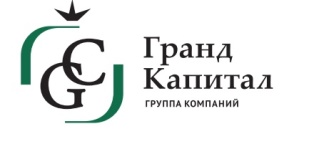 «ФК Гранд Капитал» входит в топ-5 фармацевтических дистрибьюторов федерального уровня в РФ и занимает 215 место в опубликованном рейтинге 500 крупнейших игроков российского бизнеса по версии РБК в 2020 году, а также несколько лет подряд находится в списке ТОП-50 самых быстрорастущих компаний России.

Миссия Компании — обеспечение населения качественными медикаментами и развитие фармацевтического рынка России.
«ФК Гранд Капитал» использует самые передовые технологии в маркетинге, логистике и менеджменте с целью стать лучшей дистрибьюторской компанией для сохранения здоровья людей.
В портфеле Компании более 7 000 наименований продукции от 400 ведущих российских и зарубежных компаний производителей. 
«ФК Гранд Капитал» имеет безупречную репутацию в тендерах, как на государственном, так и на коммерческом уровне. 
Среди клиентов более 48 000 торговых точек: от крупных аптечных сетей до небольших аптек шаговой доступности. 
«ФК Гранд Капитал» располагает ресурсами для создания логистических процессов любой сложности. Общая площадь складских площадей компании, оснащенных современным оборудованием и транспортными средствами, составляет более 60 000 м2.
Логистические комплексы расположены в городах: 
Москва, Владивосток, Волгоград, Воронеж, Екатеринбург, Калининград, Киров, Краснодар, Красноярск, Новосибирск, Санкт-Петербург, Смоленск, Тюмень, Чебоксары.
Более 1500 сотрудников работают в различных бизнес-сегментах Компании.

ООО «ФК Гранд Капитал» основано в Москве в 2002 году.